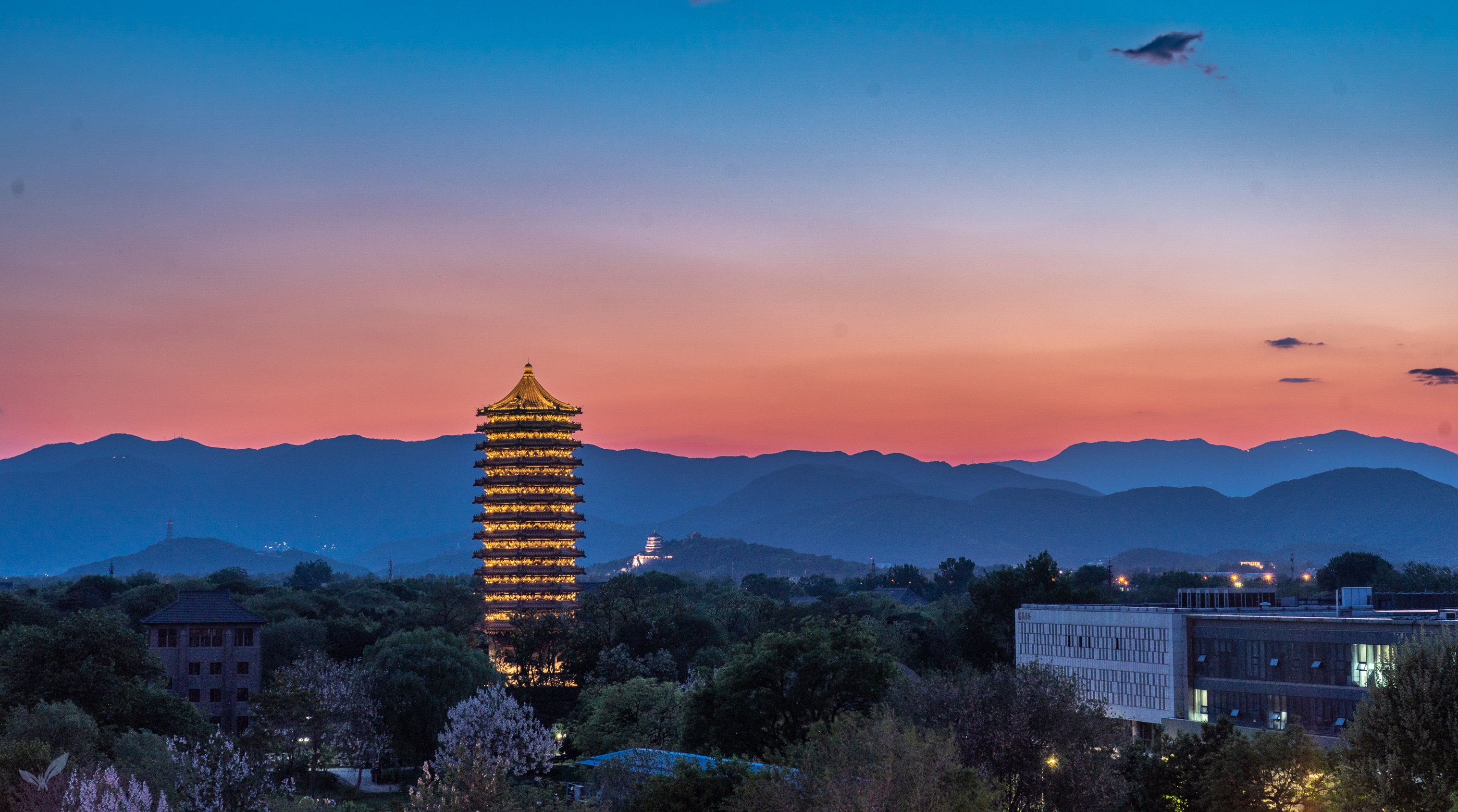 北京大学出版社
经管类重点教材推荐
北京大学出版社编辑      闫格格
2023.06.28
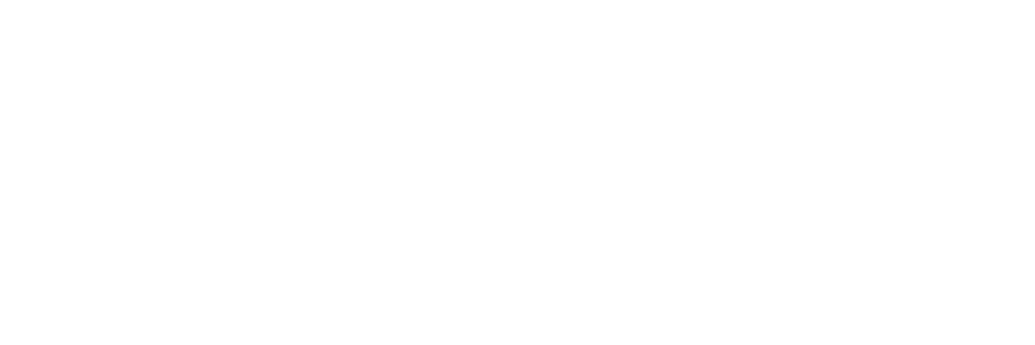 预计出版时间：2023下半年
01
中国
宏观经济学
教育部首批
中国经济学系列
中国
开放型经济学
中国
区域经济学
作者：龚六堂 等
作者：余淼杰 等
作者：李国平 等
02
北京大学中国经济学系列
2023年交稿
更多
《中国特色社会主义政治经济学》（林毅夫）
《中国发展经济学》（姚洋）
《中国金融学》（刘俏）
《中国微观经济学》（平新乔）
《中华人民共和国经济史》（周建波）
《中国财政学》（刘怡）
03
国家级教材
首届全国优秀教材（高等教育类）

首批“国家级一流本科课程”教材
“十四五”职业教育国家规划教材

“十二五”普通高等教育本科国家级规划教材
一等奖
二等奖
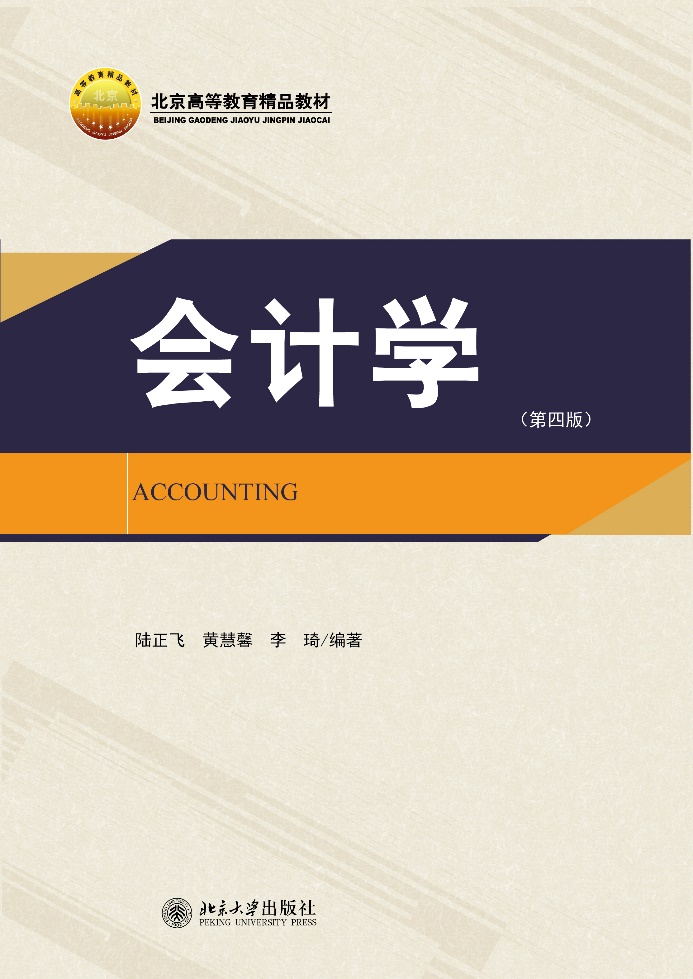 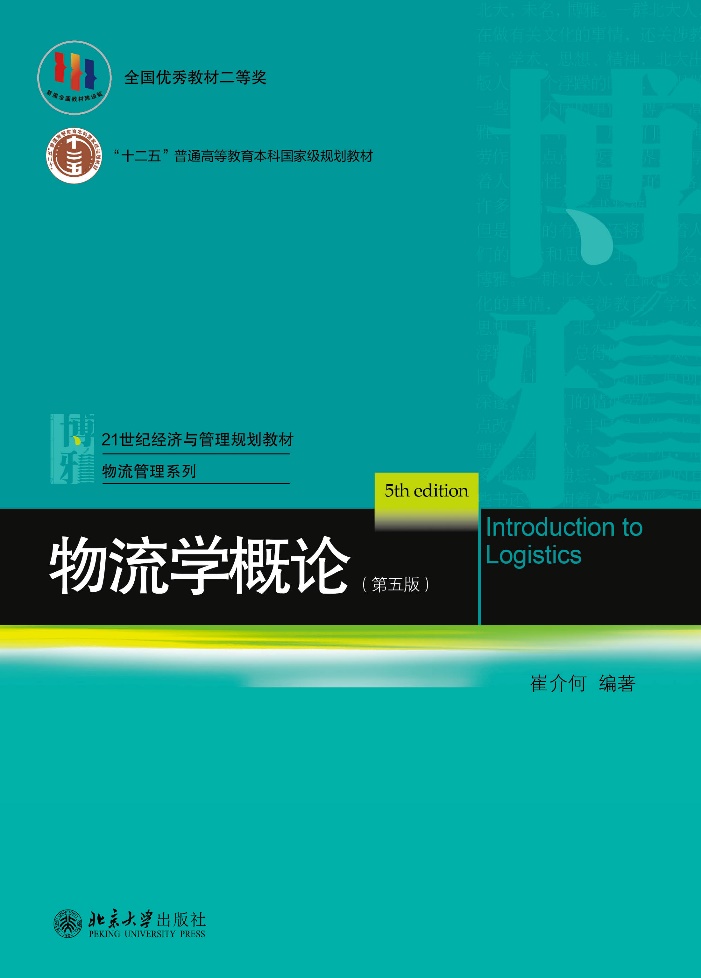 首届全国优秀教材
（高等教育类）
会计学（第四版）
物流学概论（第五版）
作者：陆正飞 黄慧馨 李琦
作者：崔介何
第六版预计2023年8月出版
第五版预计2023年7月出版
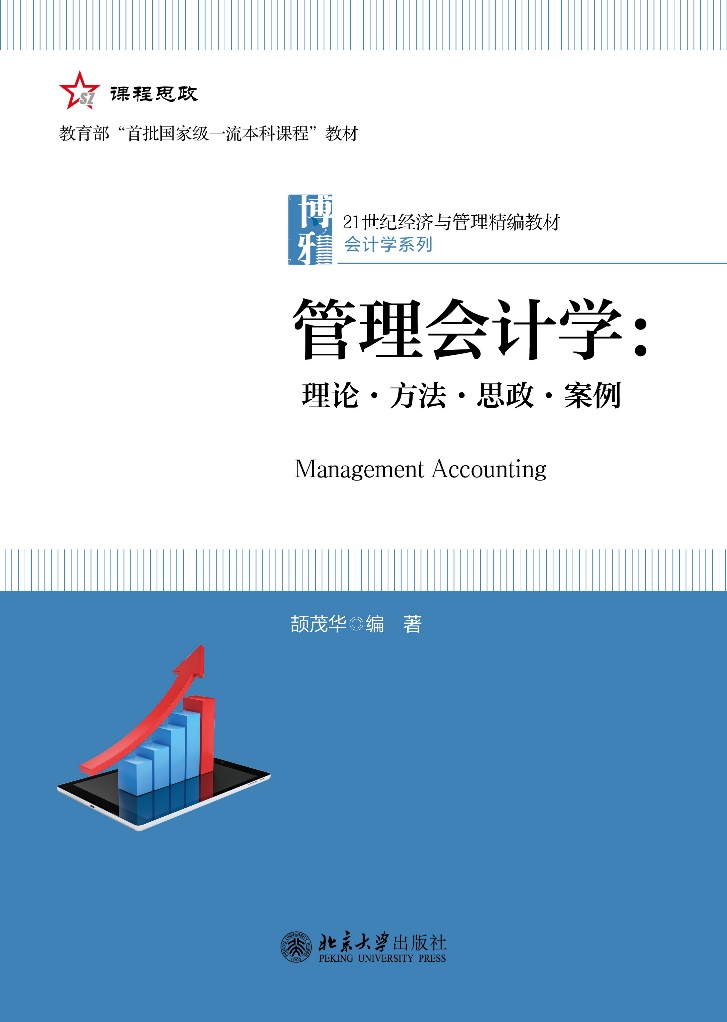 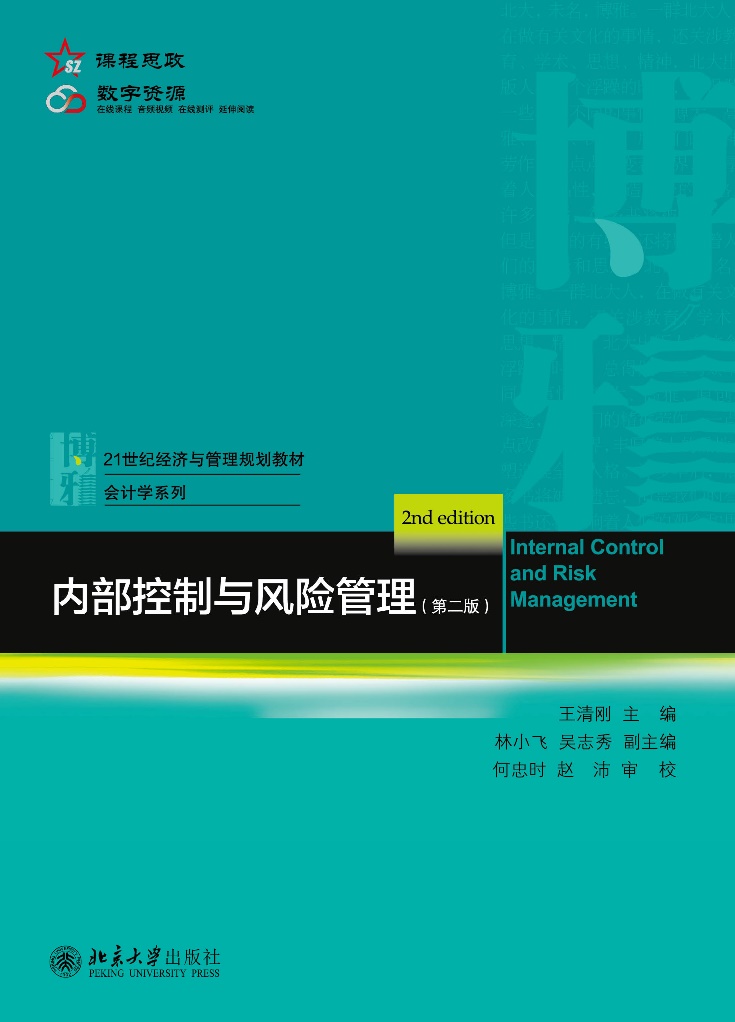 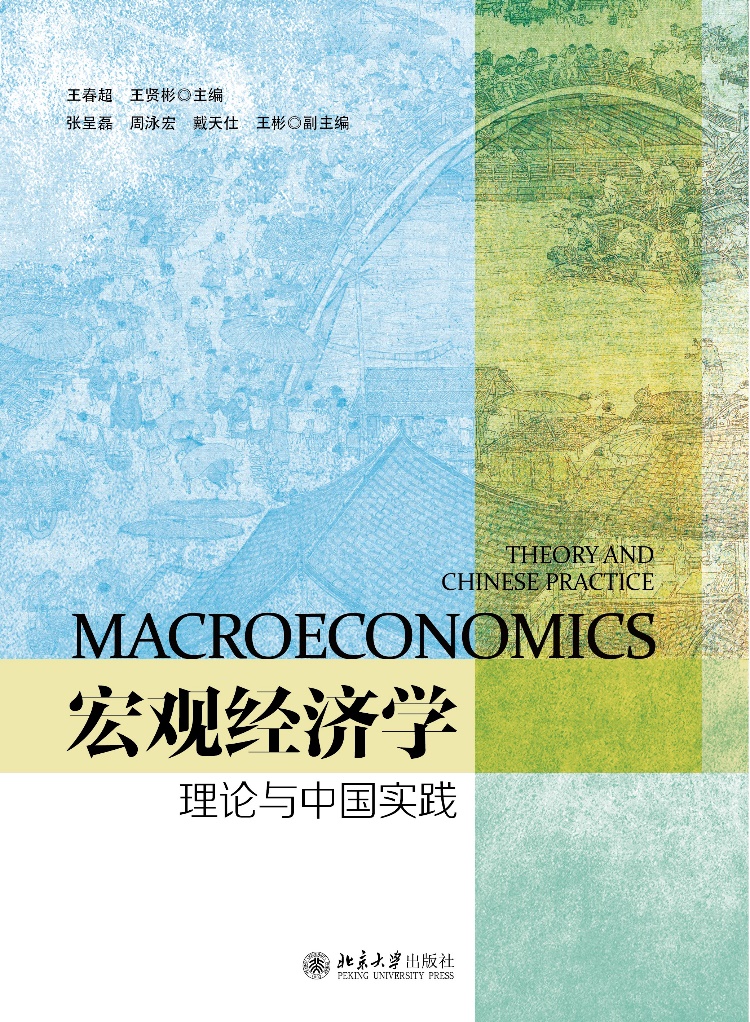 首批“国家级一流本科
课程”教材
宏观经济学：理论与中国实践
管理会计学：理论·方法·思政·案例
内部控制与风险管理（第二版）
作者：王春超 王贤彬
作者：颉茂华
作者：王清刚
2023年3月出版
2022年8月出版
2020年11月出版
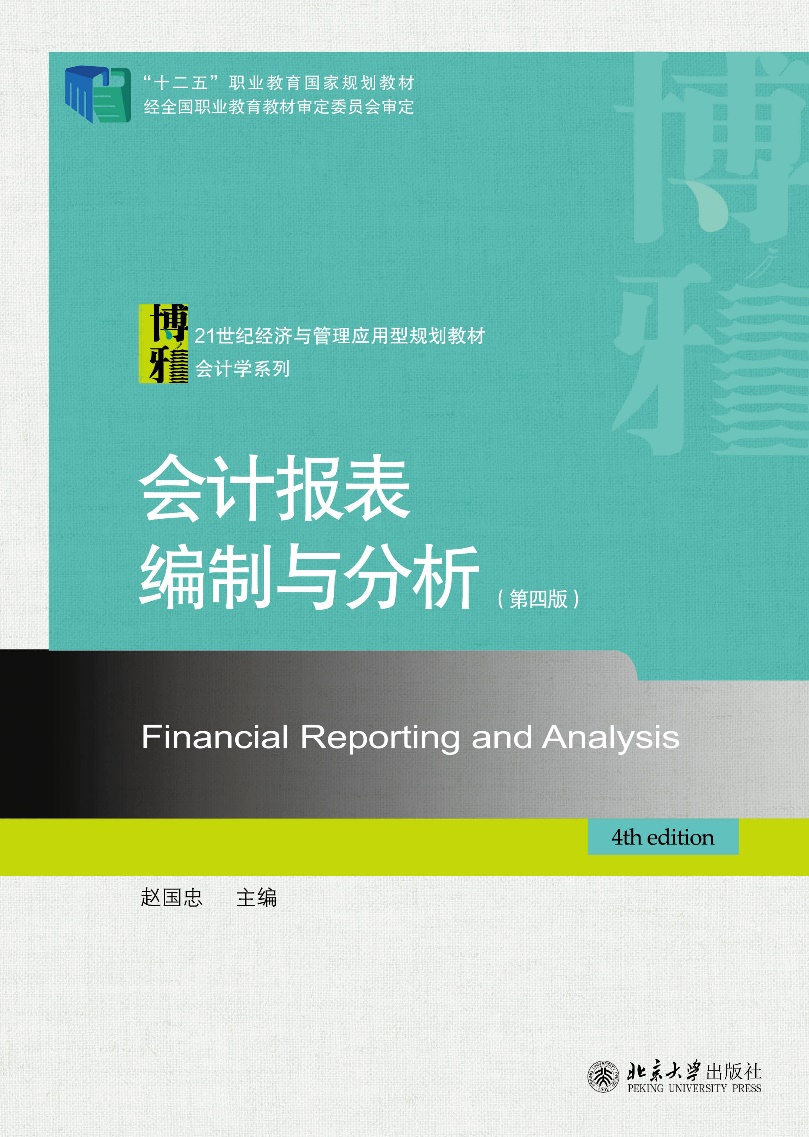 “十四五”职业教育
国家规划教材
会计报表编制与分析（第四版）
作者：赵国忠
2020年6月出版
第四版预计2023年7月出版
改编版
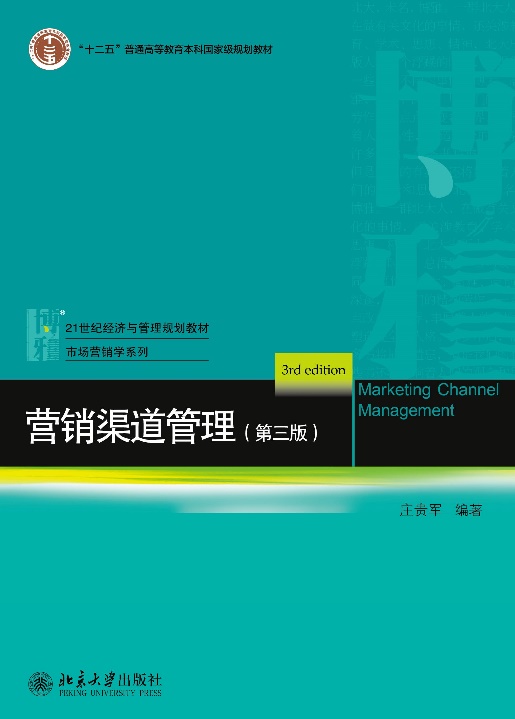 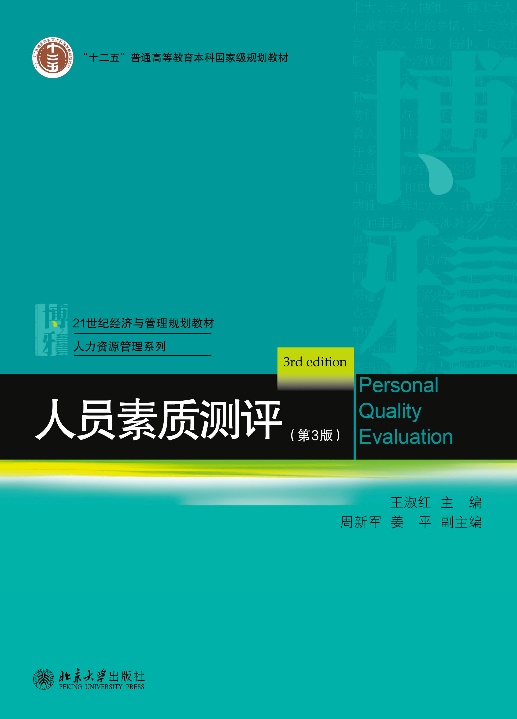 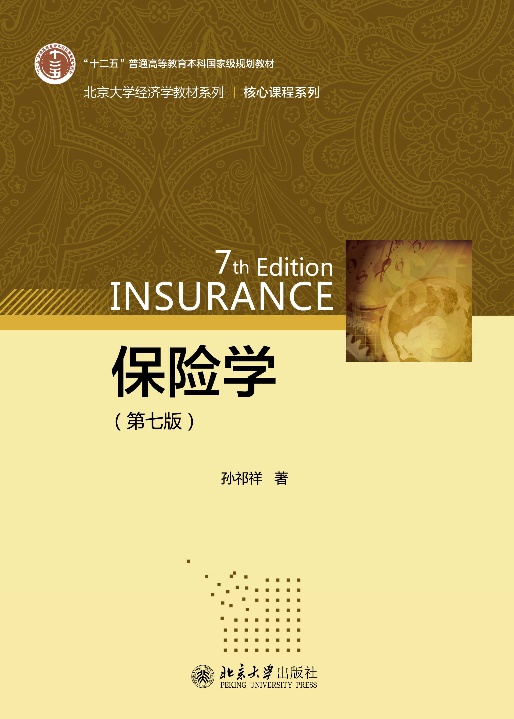 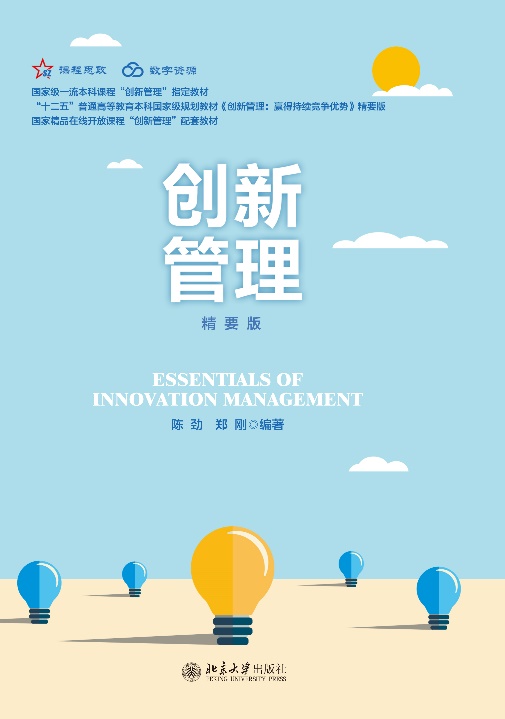 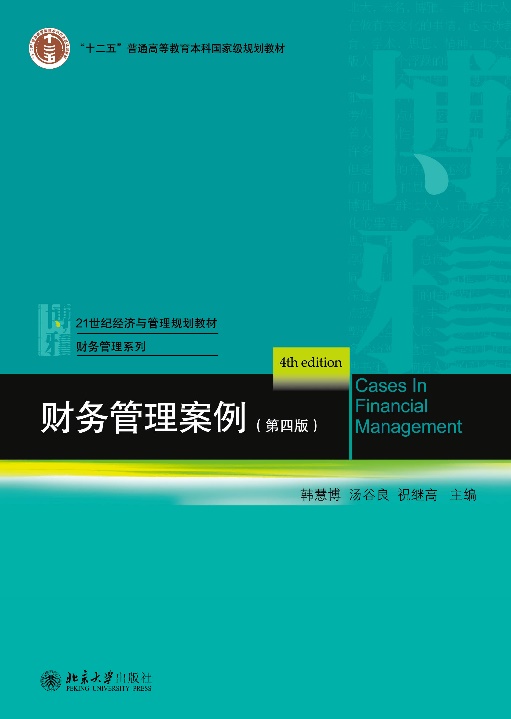 “十二五”普通高等教育本科国家级规划教材
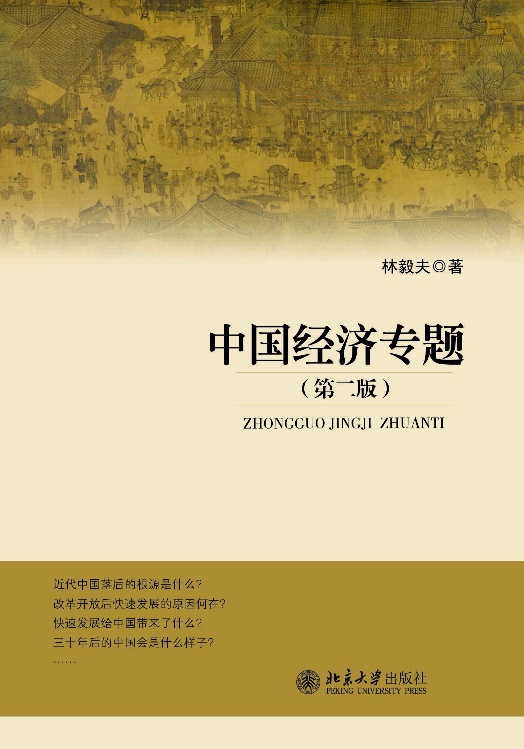 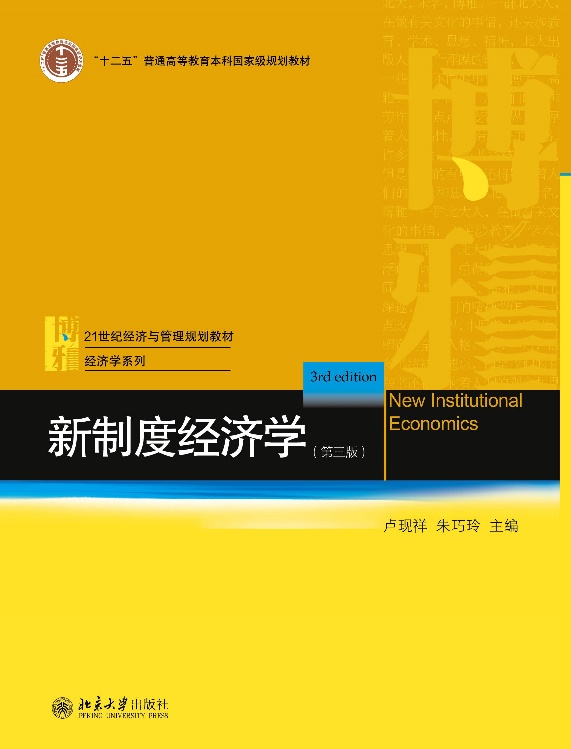 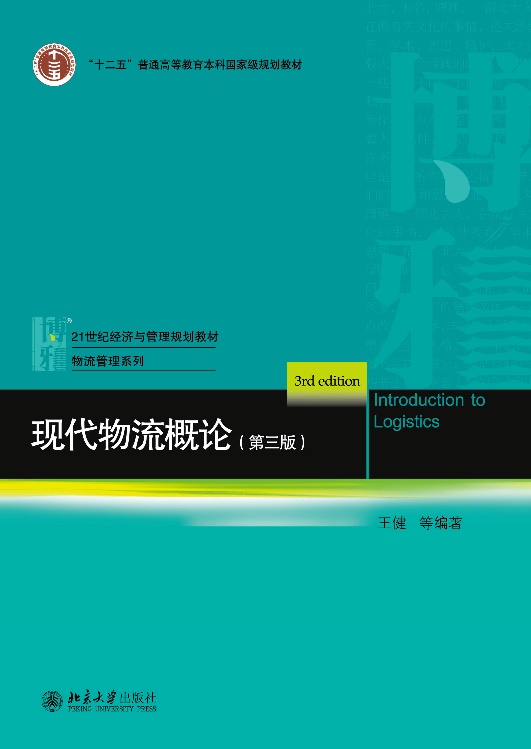 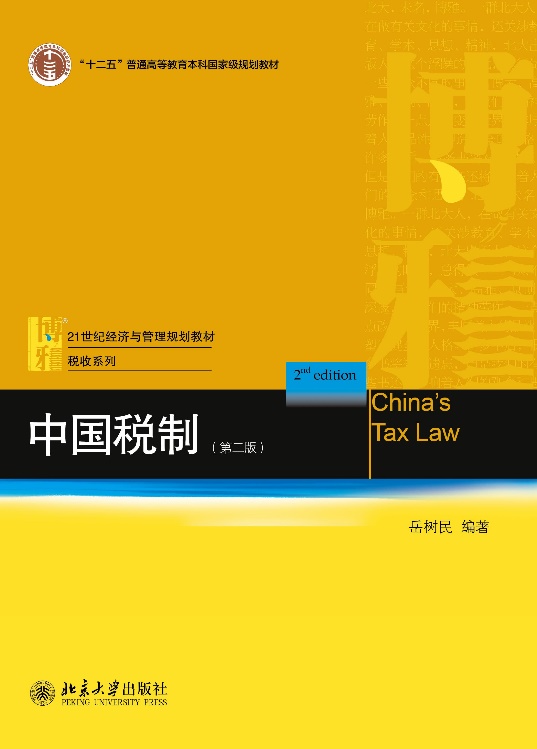 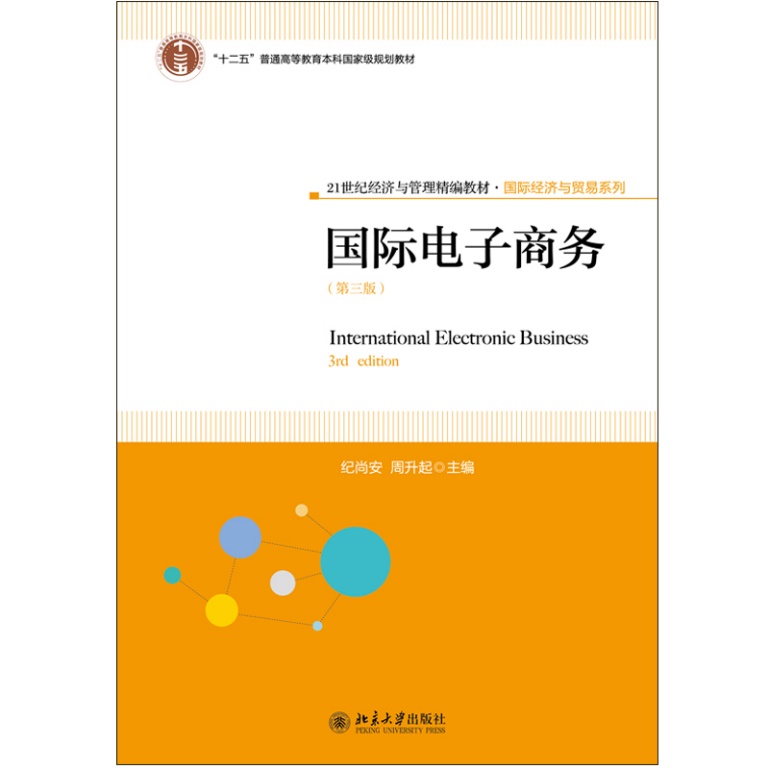 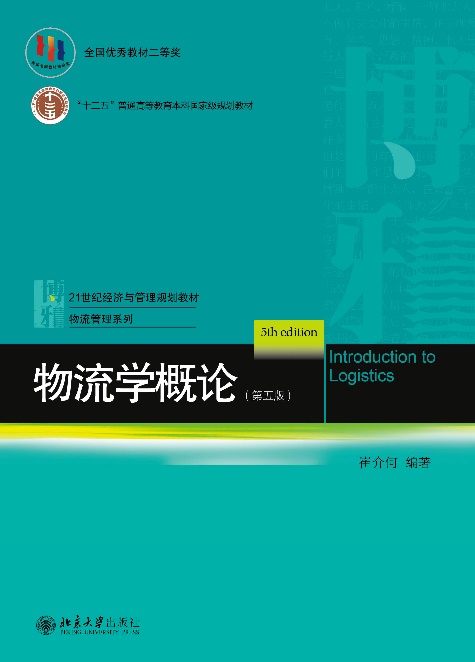 第六版预计2023年8月出版
04
省部级教材
北京高等教育精品教材
其他
05
校级教材
北京大学
优秀教材
06
首届中国人力资源开发研究会
优秀著作奖一等奖
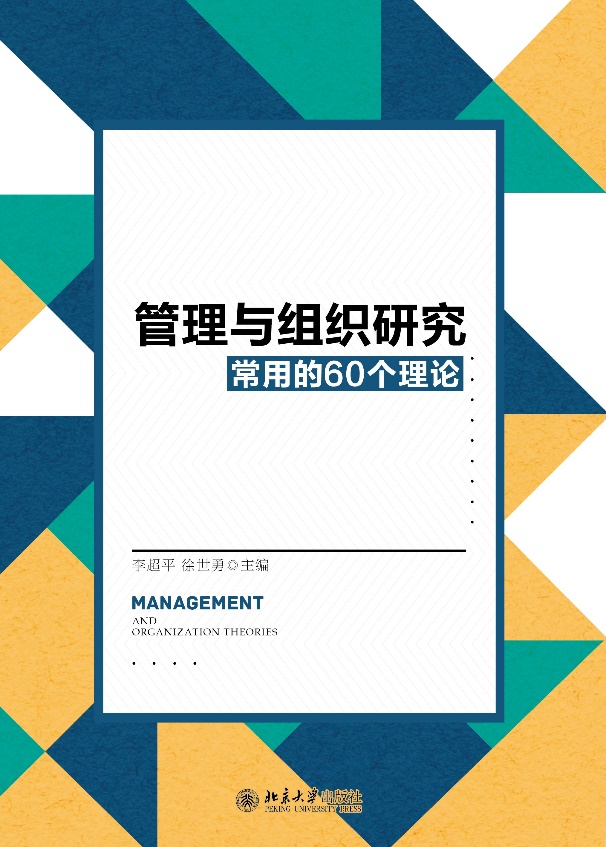 学术组织推荐/获奖
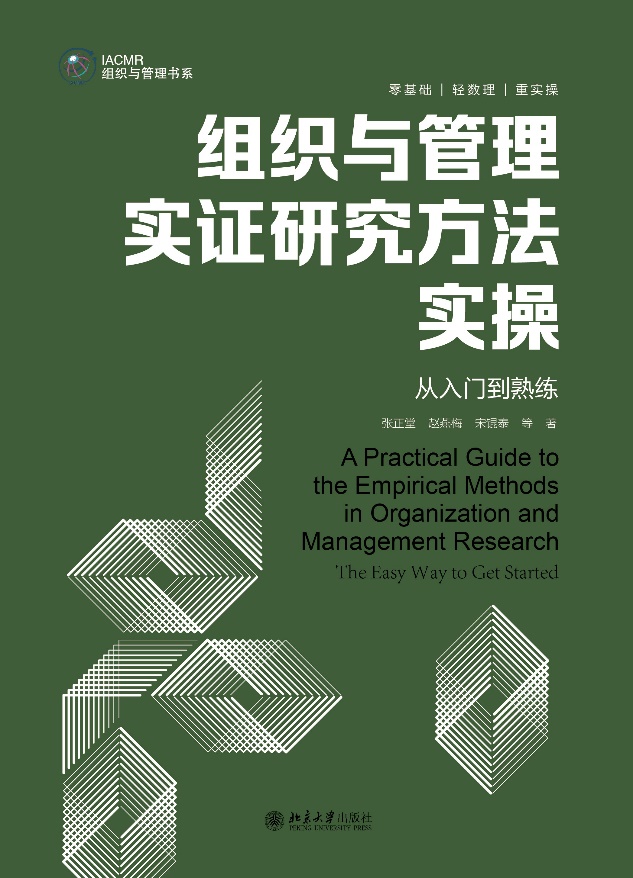 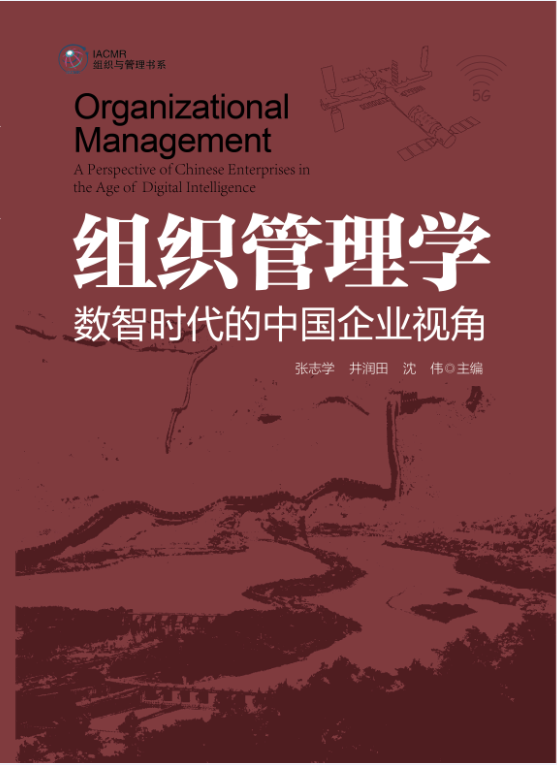 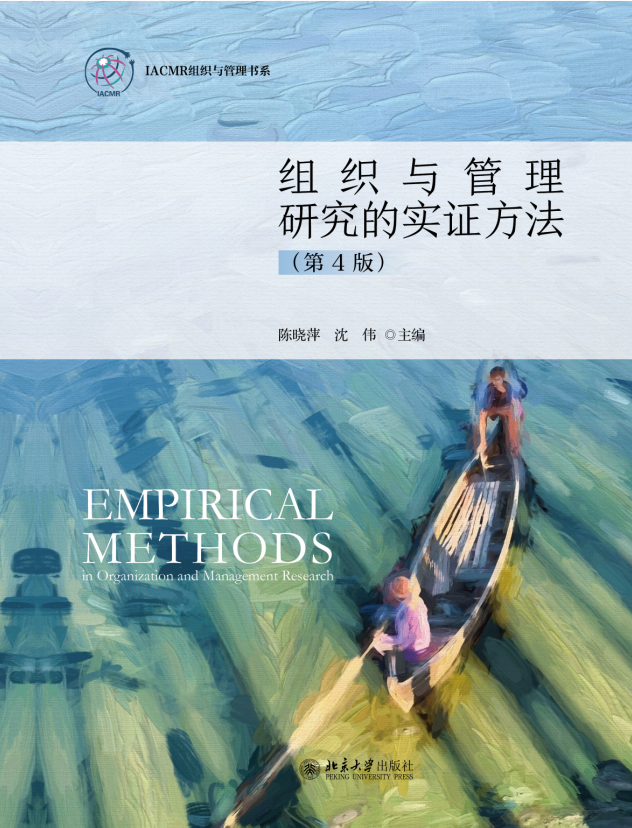 管理与组织研究常用的60个理论
作者：李超平 徐世勇
2019年3月出版
组织与管理实证研究方法实操：从入门到熟练
组织管理学：数智时代的中国企业视角
组织与管理研究的实证方法（第4版）
作者：陈晓萍 沈伟
作者：张正堂 等
作者：张志学 井润田 沈伟
2023年3月出版
预计2023年7月出版
预计2023年7月出版
07
主教材 + 三种教辅
市场畅销教材
经济学原理（第8版）：宏观经济学分册
《经济学原理（第8版）：宏观经济学分册》习题解答
《经济学原理（第8版）：宏观经济学分册》学习指南
《经济学原理（第8版）：宏观经济学分册》学习手册

经济学原理（第8版）：微观经济学分册
《经济学原理（第8版）：微观经济学分册》习题解答
《经济学原理（第8版）：微观经济学分册》学习指南
《经济学原理（第8版）：微观经济学分册》学习手册
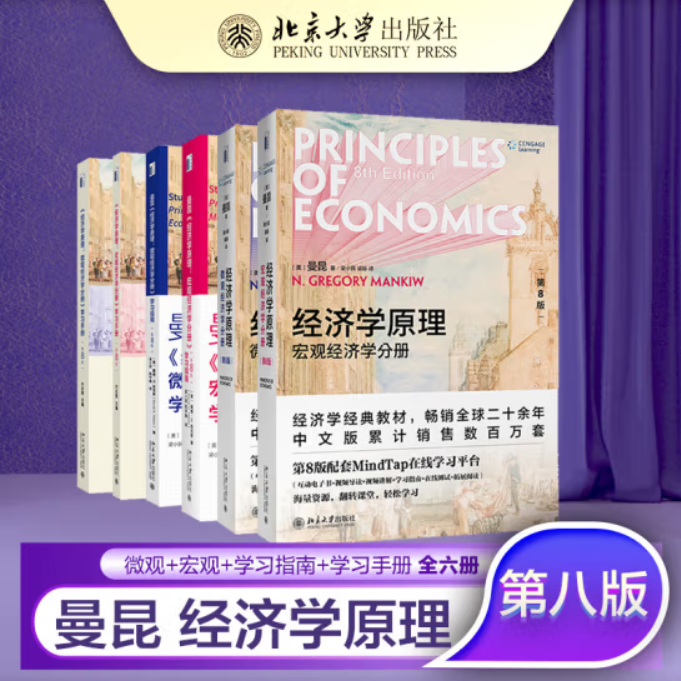 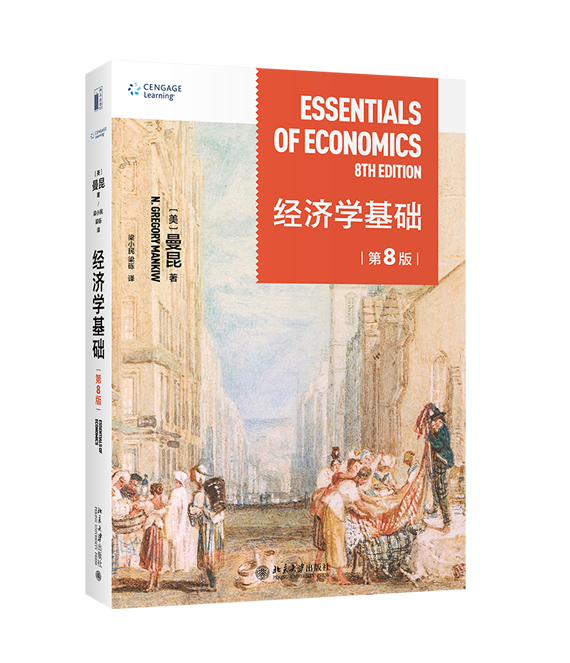 精简版教材 + 两种教辅
经济学基础（第8版）
《经济学基础（第8版）》习题解答
《经济学基础（第8版）》学习指南
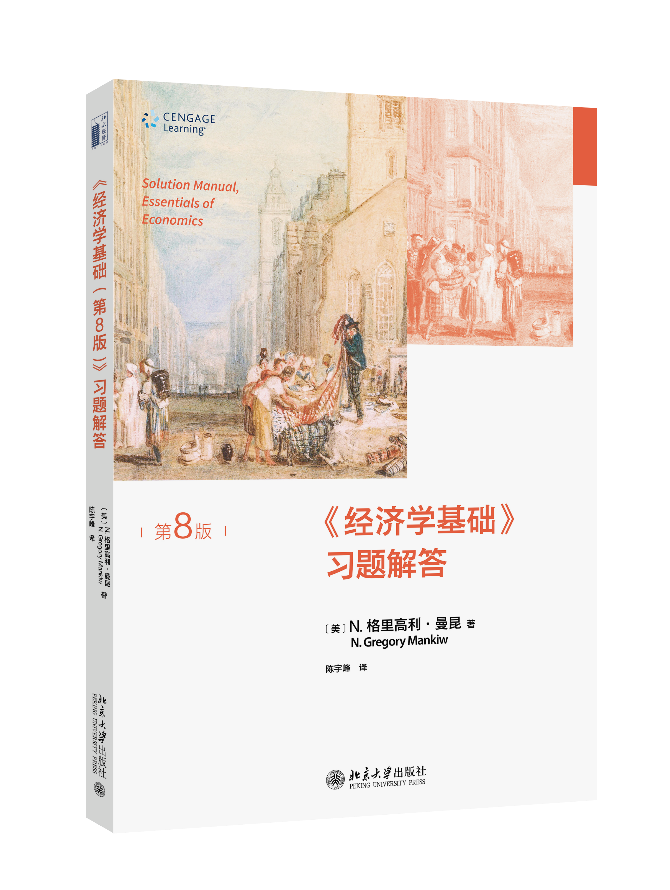 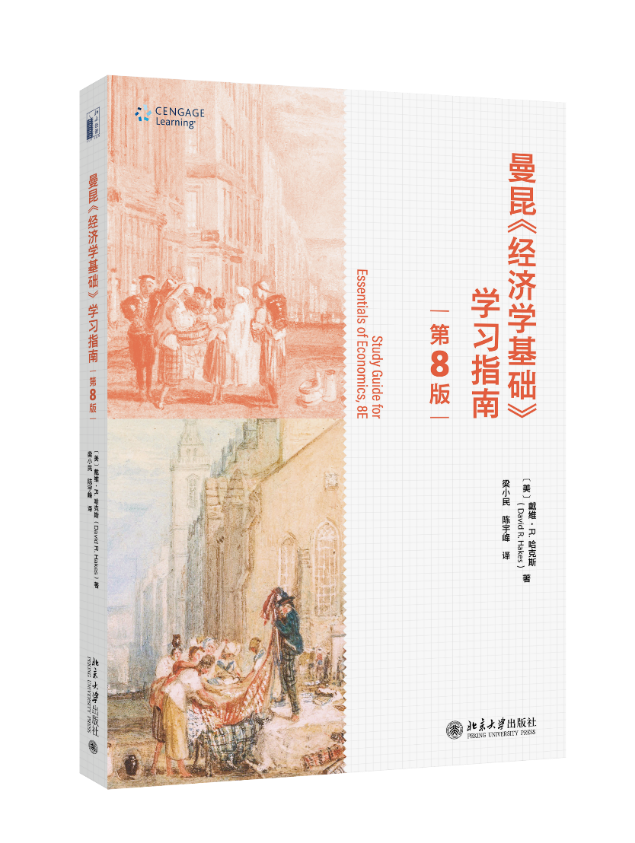 合二
为一
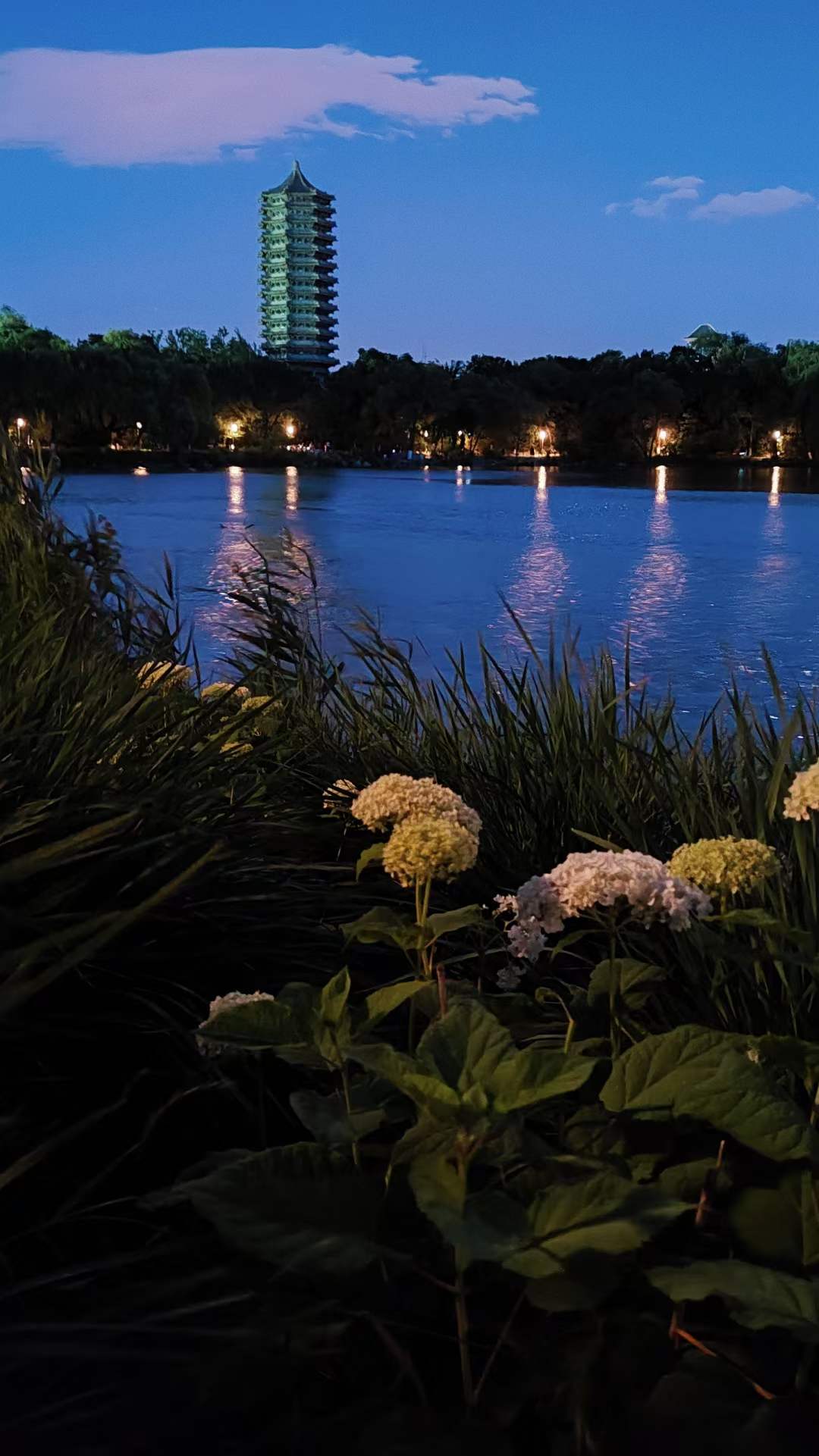 谢 谢
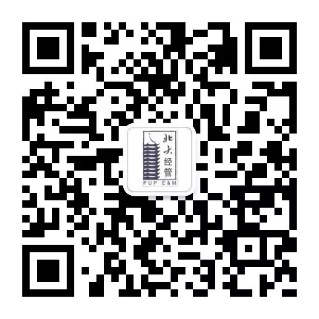 “北京大学经管书苑”公众号